목차
2
레코드정렬, 자동필터
1
챠트 삽입 차트 도구(디자인 레이아웃서식)
3
날짜함수 / 찾기 함수
인쇄 미리보기 페이지 레이아웃 페이지설정
4
www.pjthe3.com
pjenterprise@paran.com
1
챠트 삽입 차트 도구(디자인 레이아웃서식)
www.pjthe3.com
2
챠트 삽입 차트 도구/ 디자인 서식
1.챠트 삽입 
   
   차     트       : 여러 데이터를 도형을 이용한 그림으로 표현한 것
   차트의 종류  : 막대형 챠트, 원형 챠트,  꺾은선형 챠트
   삽입->차트
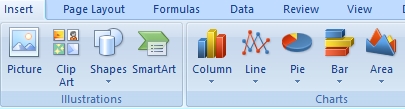 챠트
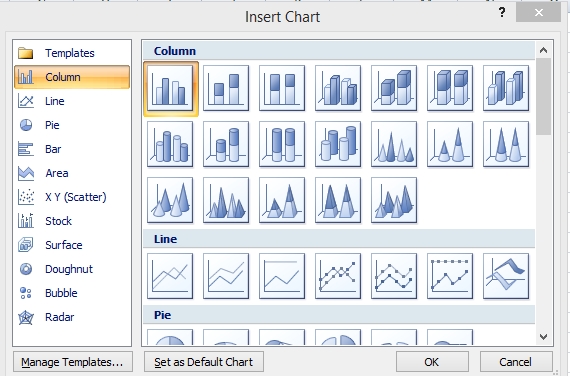 2. 챠트 만드는 방법
 가. 챠트 만들 표 드래그하여 영역 지정
  나. 삽입->챠트
  다. 모든 목록 챠트에서 적절한 챠트 
       하나를 선정. 
  라. 챠트선택한 상태에서 우측 마우스 클릭하면
       Format Chart Area 나타남 Fill 클릭. 
      챠트영역, 그림영역 변경가능 
  마.가로축-> 우측 마우스 클릭하면 Format
                  Axis 나타남.
            Axis Option에서 unit값 변경가능
  바.데이터 레이블을 넣으려면 각 챠트 막대    
       우측마우스 클릭 ->Add Data Labels 클릭
www.pjthe3.com
3
챠트 삽입 차트 도구/ 디자인 서식
챠트제목
챠트영역
www.pjthe3.com
세
로
축
그림영역
범례
데이터 레이블:값
데이터계열
가로축
4
챠트 삽입 차트 도구/ 디자인 서식
3.챠트 DESIGN
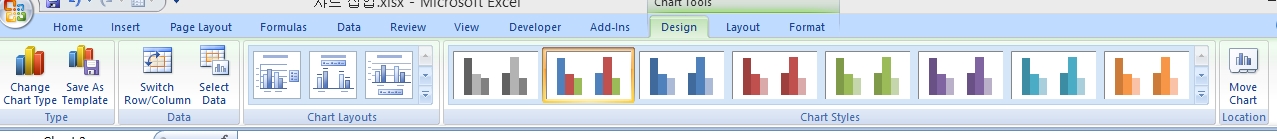 행/렬 전환
데이터선택
챠트
레이아웃
챠트
종류
변경
챠트스타일
1.챠트 레이 아웃   :  챠트 레이 아웃 변경
2. 챠트 스타일      :  챠트 스타일 변경
3. 행/ 렬 전환 :  행과  열의  데이터  변경
4. 데이터 선택  :  챠트 데이터  범위  변경
5. 챠트 종류 변경  :  다른 챠트로  변경
색변경
www.pjthe3.com
5
챠트 삽입 차트 도구/ 디자인 서식
4.CHART LAYOUT
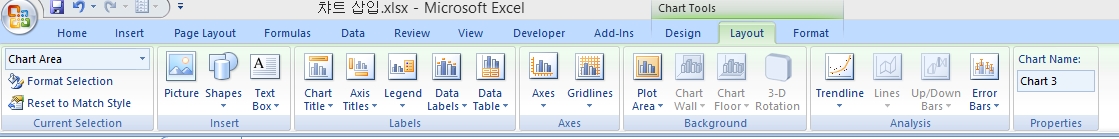 데이터 레이블
도형삽입
챠트 제목
축 제목
앞으로 가져오기
www.pjthe3.com
뒤로 보내기
5.CHART FORMAT
도형윤곽선
정렬
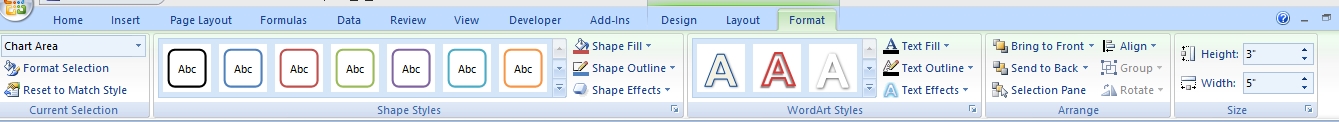 워드아트스타일
맞춤
도형채우기
도형효과
6
☺ 표를 다음 아래 모양 같이 만드시고 막대그래프를 만드세요.
☺ 표를 다음 아래 모양 같이 만드시고 알맞은그래프를 만드세요.
www.pjthe3.com
7
2
데이터 베이스관리, 레코드정렬, 자동필터
www.pjthe3.com
8
데이터 베이스관리, 레코드정렬
데이터베이스 만들때  유의 사항
-  반드시 필드 첫 행은 해당 필드명,즉 항목명이 있어야.

-  필드 이름은 한 행에 써야

-  셀병합하면 필드 이름으로 못 사용.

  가로나 세로 칸에 빈 셀이나 빈 행이 없어야

-  각 필드에는 동일한 종류의 데이터를 입력해야

-  하나 셀에 하나의 정보만 있어야.

  필드에 문자는 문자, 숫자는 숫자로 구별해 입력해야,

  필드명은 텍스트로  작성하며, ., ;, :, # , ~ ,! ,공백, 연산자 등은 포함 못함
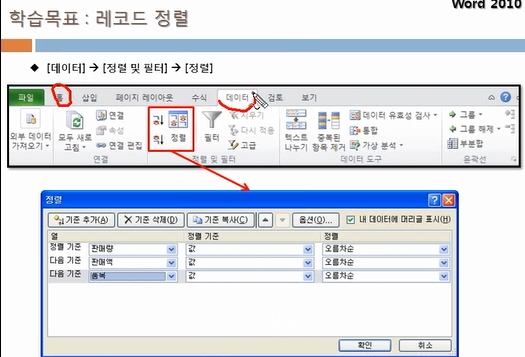 레코드정렬
정렬:데이터의 순서를 재배치하는 기능(오름차순,내림차순)
 정렬종류
오름차순:숫자(0-9)>문자(ㄱ-ㅎ, A-Z)>논리값>오류값> 빈 셀
내림차순: 오류값> 논리값>문자(ㄱ-ㅎ, A-Z)>숫자(0-9)> 빈 셀
HOME(홈)>편집(EDITING)>정렬 및 필터(SORT & FILTER)
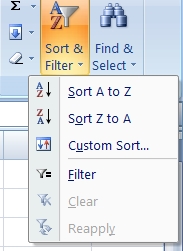 레코드정렬, 자동필터
레코드 SORT법
  데이터베이스 NUMBER 아래 커서있다면 번호를 내림차순이든 오름차순할 수 있고
    데이터베이스 DEPARTMENT 아래 커서있다면 , 부서를 ㄱ부터 시작하는 내림차순이든,  ㅎ부터시작하는 오름차순으로 정렬할  수있음> 


   커서 한 셀에 위치> SORT & Filter>아래 내림치순 오름 차순  선택
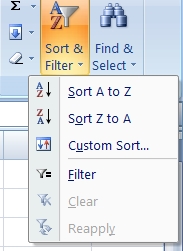 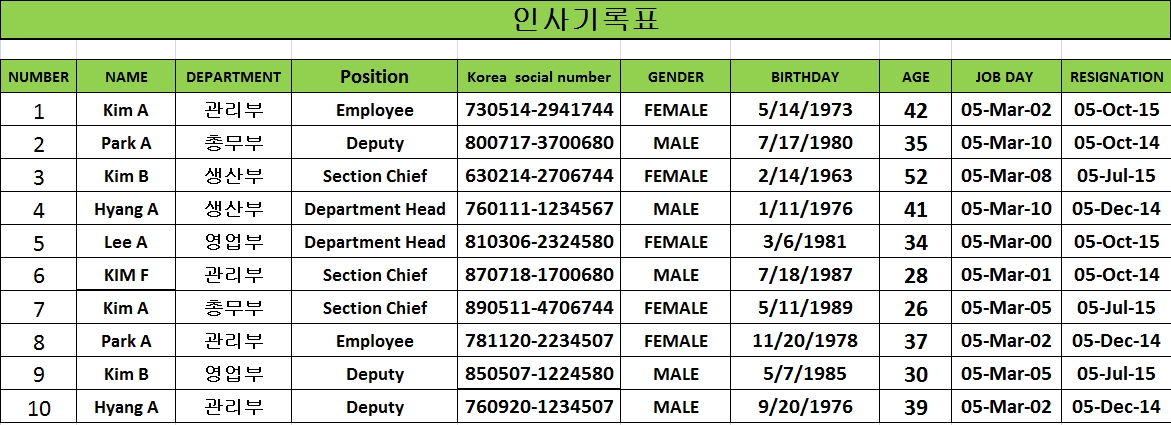 레코드정렬, 자동필터
레코드 SORT법
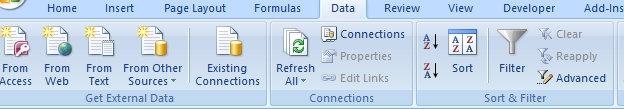 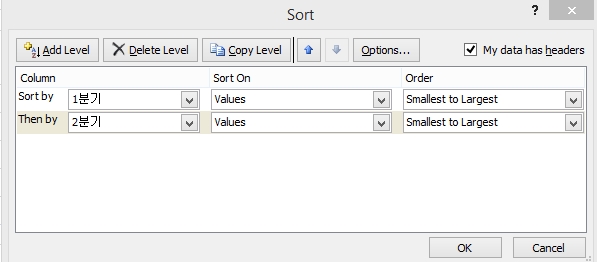 여러 조건으로 레코드SORT하는 방법: 
   데이터베이스클릭>  데이터DATA>정렬 및 필터Sort &  filter>정렬 Sort>내 데이터베이스 머리글 표시 체크 >
   첫 번째 Sort By기준 선택  예 부서 오름차순> 기준추가> 
   두 번째 기준 예 직급, 내림차순등등
데이터 베이스관리, 레코드정렬
자동필터 만들어 사용하는 방법
커서 표안 아무데나 클릭>HOME(홈)>편집(EDITING)>정렬 및 필터(SORT & FILTER)>FILTER>
이 삼각형클릭>모두 선택해제>자신이 원하는 필드 선택
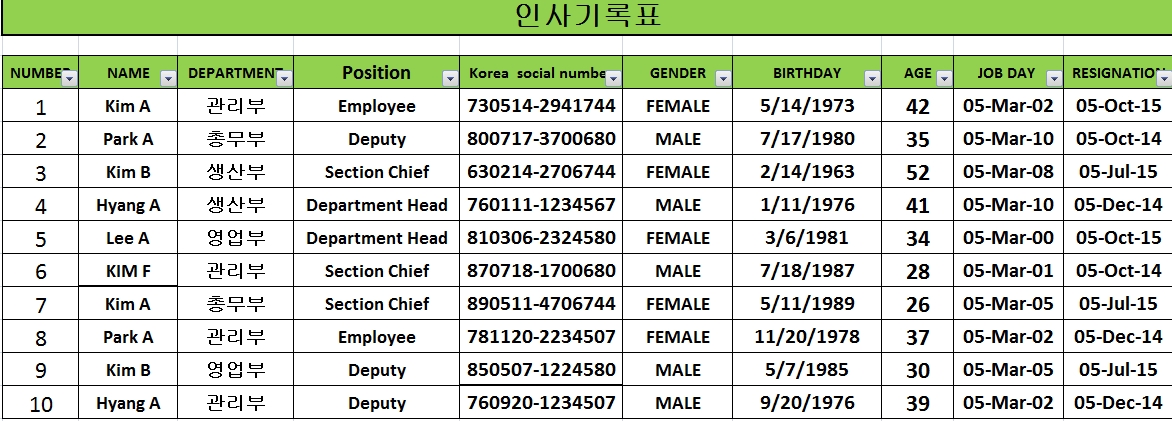 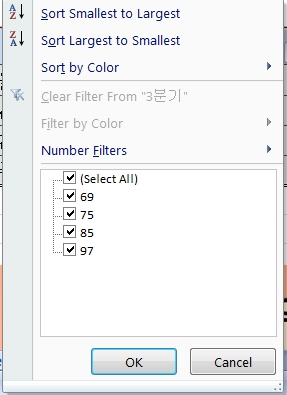 자동필터: 
데이터DATA>정렬 및 필터Sort &  filter> 필터 filter 
혹은
데이터DATA>정렬 및 필터Sort &  filter> filter
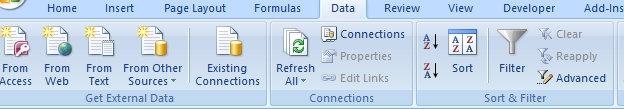 자동필터
자동필터:  NUMBER FILTER 이용법
커서 데이터베이스 숫자있는 필터선택 >NUMBER FILTERS클릭> 40살이하
직원명단을 원하면 LESS THAN클릭>이곳에 40을 기입>OK
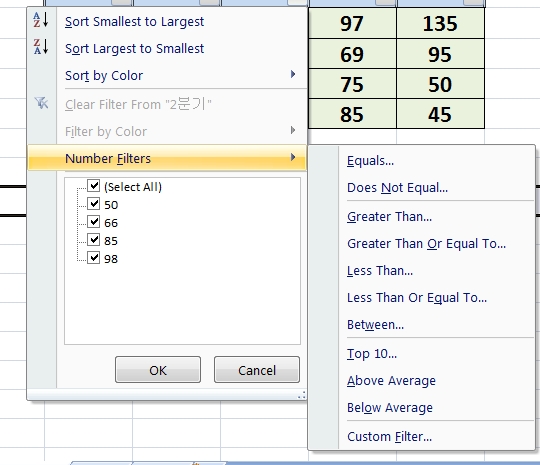 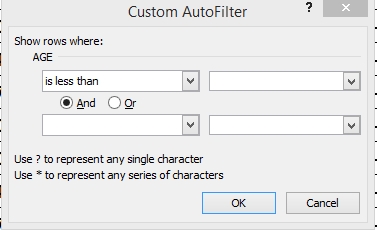 3
날짜함수 / 찾기 함수
www.pjthe3.com
14
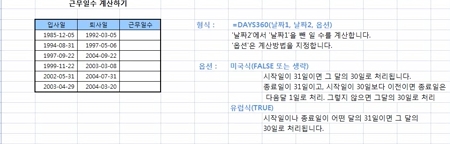 날짜함수
1. YEAR함수: 날짜에서 연도 YEAR를 추출하여 표시하는 함수
      =YEAR(날짜)----날짜에서 연도 추출


2. MONTH 함수: 날짜에서 월 MONTH를 추출하여 표시하는 함수
      =MONTH(날짜)----날짜에서 월만 추출


3.DAY 함수: 날짜에서 일 DAY를 추출하여 표시하는 함수
      =DAY(일)----날짜에서 일만 추출


4. DAYS360함수: 날짜2에서 날짜1을 빼 근무일수 계산하는 함수,옵션은 계산 방법을 지정
      =DAYS360,(날짜1, 날짜2, 옵션)

     옵션  :  미국식(FALSE 또는 생략)     시작일이 31일이면 그 달의 30일로 처리,종료일이
                             31일이고 시작일이 30일보다 이전이면 종료일은  다음 달 1일로 처리, 
                             그렇지 않으면 그달의 30일로 처리

             유럽식(TRUE)  시작일이나 종료일 이 어떤 달의 31일이면 그 달의 30일로 처리


5. DATE함수:1900년1월1일을 기준으로 특정날짜에 대한 일련번호를 반환하는 함수
     =DATE(연,월,일)---- “연”, “월”, “일”에 대한 일련번호를 구함. (표시형식을 날짜로 변경)
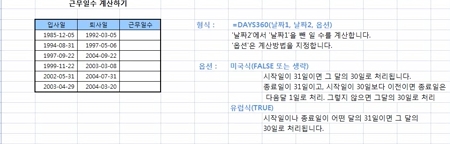 날짜함수
6. DATEDIF함수:날짜와 날짜 사이에 경과한 일수를 계산할 때 사용하는 함수
                                  (근무일수  계산)
    =DATEDIF(시작날짜,마지막 날짜,단위)
         
               단위:  “Y”총연수,   “M”총월수, “D”총일수, “YM”연수를 뺀 나머지 월수를 구함. 
                            “MD” 연수와 월수를 뺀 나머지 일수를 구함. 함수마법사는 없음


7. TODAY 함수: 컴퓨터 현재 시스템의 오늘날짜를 반환하는 함수.
    =TODAY( )                    TODAY 함수는  인수없이 사용.


8. NOW 함수:  현재 날짜와 시간을 반환하는 함수, 인수없이 사용.
    =NOW( )  
 

9. WEEKDAY 함수: “날짜”에서 해당 요일 번호를 추출.
                                             옵션  :              1또는 생략    1(일요일)  2(월요일)       …7(토요일) 숫자 사용
                                                             2:                     1(월요일)  2(화요일)       …7(일요일) 숫자 사용
                                                             3:                     0(월요일)  1(화요일)       … 6(일요일) 숫자 사용

    =WEEKDAY(날짜,옵션 )
찾기 함수
1. VLOOKUP함수:  범위로 정한 영역의 맨 왼쪽 열에서  특정 기준 값으로 자료를 찾고, 그 지료가 속한 행 중에서 필요한 
                                    값이 있는  열의 위치를 지정하여 값을 반환하는 함수. 
                       
      =VLOOKUP (찾을 값, 범위, 열번호,옵션)
                         범위의 첫 번째 열에서 찾을 값과 같은 값을 찾은 후 찾을 값이 있는 행에서 지정된 열 번호 위치에 있는 데이터를 반환함
            
               옵션     TRUE 또는 생략:근사값을 찾음. 즉 정확하게 일치하는 값이 없으면 찾을 값보다 작은 값 중에서 근사값을 찾음.
                           FALSE            :정확하게 일치하는 값을 찾으며 정확히 일치하는 값이 없으면 #N/A 오류값이 반환.

    =VLOOKUP (Lookup_value, Table_array, Column_index_num, Range_lookup)

Lookup_value            : 찾을 값(조건이 되는 셀)                         Table_array(범위) 
Column_index_num : 열 번호(가져올  결과 값이 데이터 범위에서  찾을 값과 같은 줄에 몇 번째  열에 있는지에 대한 열 번호
Range_lookup            : 정확하게  일치하는 값은 “FALSE(0)”,  비슷한 값을 찾으려면 “TRUE”나 생략
2. HLOOKUP함수: 범위로 정한 영역의 첫 번째 행에서 특정 기준 값으로 자료를 찾고, 그 지료가 속한 열 중에서 필요한 
                                     값이 있는 행의 위치를 지정하여 값을 반환하는 함수. 

    =HLOOKUP(찾을 값, 범위, 행번호,옵션)  
           범위의  첫 번째 행에서 찾을 값과 같은 값을 찾은 후 찾을 값이 있는 열에서 지정된 행 번호 위치에 있는 데이터를 반환함.
              
        옵션   TRUE 또는 생략:근사값을 찾음. 즉 정확하게 일치하는 값이 없으면 찾을 값보다 작은 값 중에서 근사값을 찾음.
                  FALSE            :정확하게 일치하는 값을 찾으며 정확히 일치하는 값이 없으면 #N/A 오류값이 반환.

   =HLOOKUP(Lookup_value, Table_array, Row_index_num, Range_lookup)
찾기 함수
3. INDEX함수:  셀 범위나 데이터 배열에서 행 번호와 열 번호가교차하는 곳에  있는 값을 반환하는 함수. 행 번호와 열 번호가 
                         셀 범위를 벗어나면  “#REF!”값이 반환함.
                       
       =INDEX (범위, 행번호, 열번호)
                                     지정된 범위에서 행 번호와 열 번호에 위치한 데이터를 입력함.
      =INDEX (Array, Row_num, Column_num)

       Array: 범위          Row_num::행 번호       Column_num:열 번호

4. CHOOSE함수: INDEX 번호를 이용하여 특정 번째에 있는 값을  반환하는 함수. 

    =CHOOSE(인수, value1, value2)            
    =CHOOSE (Index_num, value1, value2)   
                     인수가 1이면 첫 번째를 ,인수가 2이면 두번째를 , 인수가 n이면 n번째를 반환함. 29개까지의 값중에서 한 개의 값 선택


5. MATCH함수:  지정된 범위에서 기준값과 같은 데이터를 찾아 범위 내에서의 상대적인 위치를 반환하는 
                         함수   항목의 위치 대신 항목의 값이 필요한 경우는 LOOKUP함수를 사용함. 

  =MATCH(찾을 값, 범위, 옵션)   범위에서 찾을 값과 같은 데이터를 찾아 옵션을 적용하여 그 위치를 일련번호를 표시
  =MATCH(lookup_value,lookup_array,match_type)
          lookup_value: 찾을 값, lookup_array: 범위, match_type: 옵션
옵션:   -1: 찾을 값보다 크거나 같은 값 중 최소값을 찾음,범위는 반드시 내림차순으로 정함.큰것부터 작은 순으로
               0: 찾을 값과 첫 번째로 정확하게 일치하는 값을 찾음. 범위는 정렬되지 않아도 됨.
                  1: 찾을 값보다 작거나 같은 값 중 최대값을 찾음,범위는 반드시 오름차순으로 정함. 작은 것부터 큰  순으로
5
인쇄 미리보기/ 페이지 레이아웃/ 페이지설정
www.pjthe3.com
19
인쇄 미리보기/ 페이지 레이아웃/ 페이지설정
1. File-Print- 인쇄 설정 페이지 레이아웃/ 페이지설정
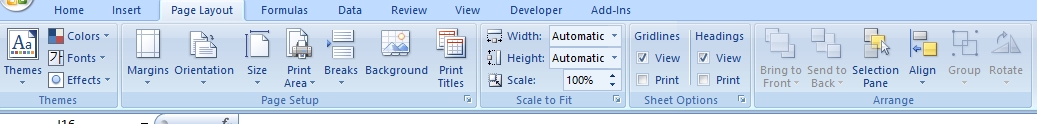 크기
배경
여백
용지방향
www.pjthe3.com
인쇄제목
나누기
인쇄영역
인쇄영역설정(Set print area)
인쇄영역해제(Clear print area)
VIEW(보기)->WORKBOOK VIEWA(통합문서)
기본 NORMAL
페이지 레이아웃
  PAGE LAYOUT
페이지 나누기 미리보기
  PAGE BREAK PREVIEW
인쇄 미리보기/ 페이지 레이아웃/ 페이지설정
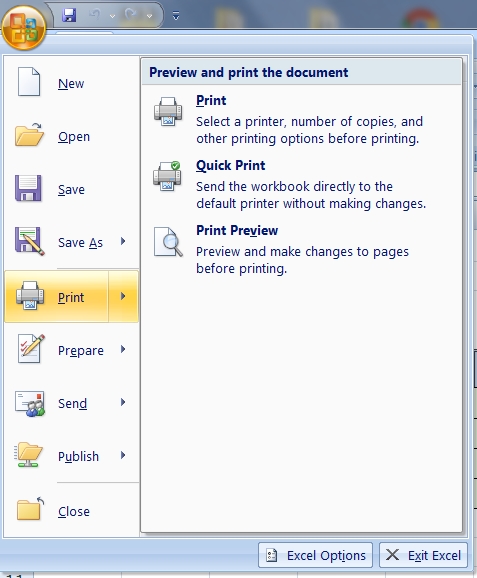 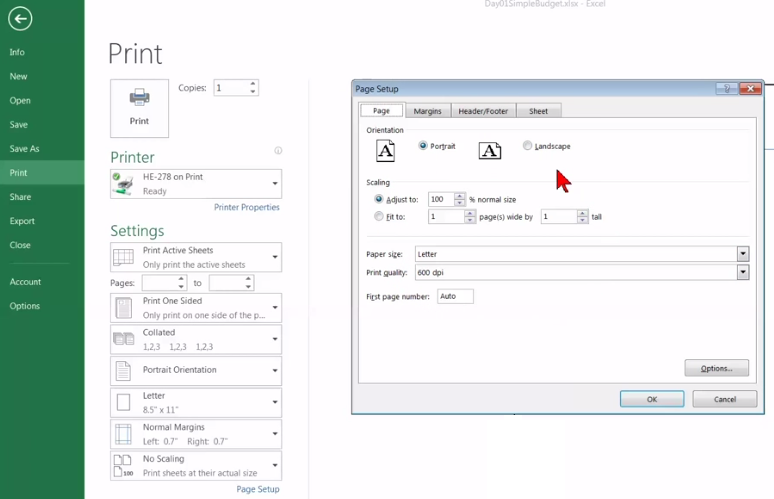 Print  titles 영역설정하려면
프린터기 설정
머리글 바닥글
여백
용지방향
www.pjthe3.com
미리보기
용지선택
21
인쇄 미리보기/ 페이지 레이아웃/ 페이지설정
2. Page layout->Print  titles를 클릭하면 Page setup 나타남
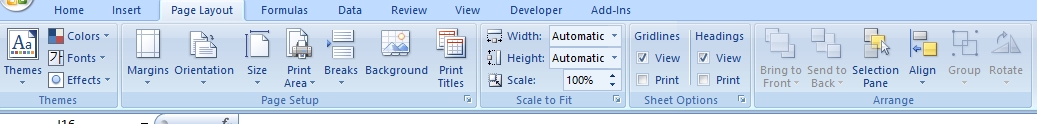 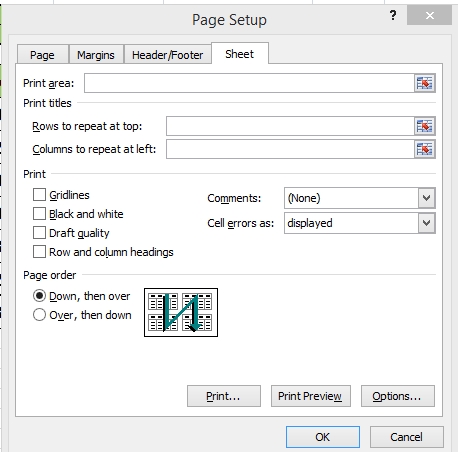 www.pjthe3.com
클릭
Print  titles 영역설정
22
인쇄 미리보기/ 페이지 레이아웃/ 페이지설정
☺ 아래 모양 같은 표를  2 page로 나누어 인쇄해 보세요.
www.pjthe3.com
23
인쇄 미리보기/ 페이지 레이아웃/ 페이지설정
☺ 아래 모양 같은 표를  2 page로 나누어 인쇄해 보세요.
www.pjthe3.com
24